2023
ОСНОВНЫЕ ГЧП-ПРОЕКТЫ
ВОЛГОГРАДСКАЯ ОБЛАСТЬ
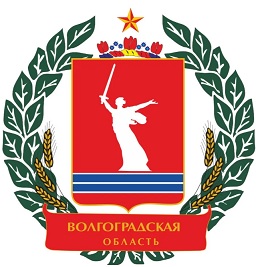 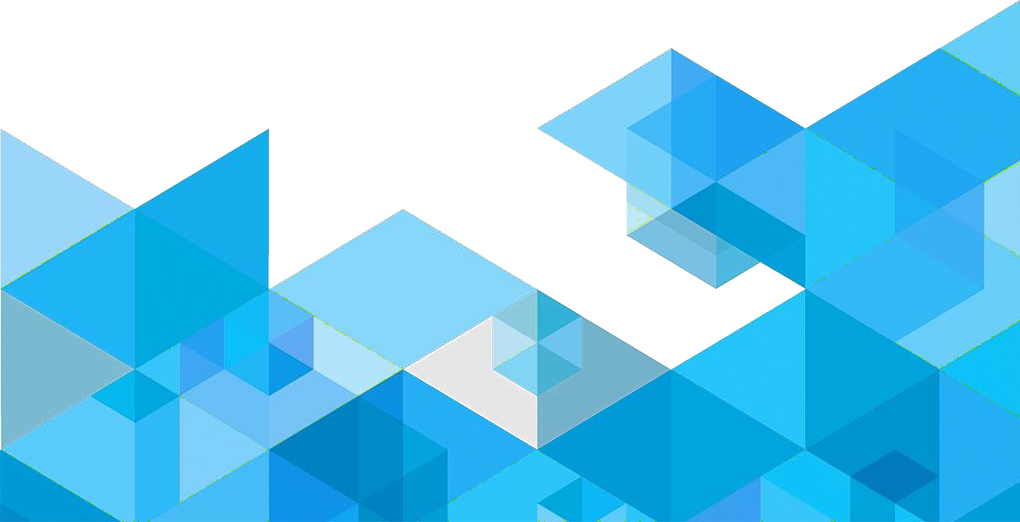 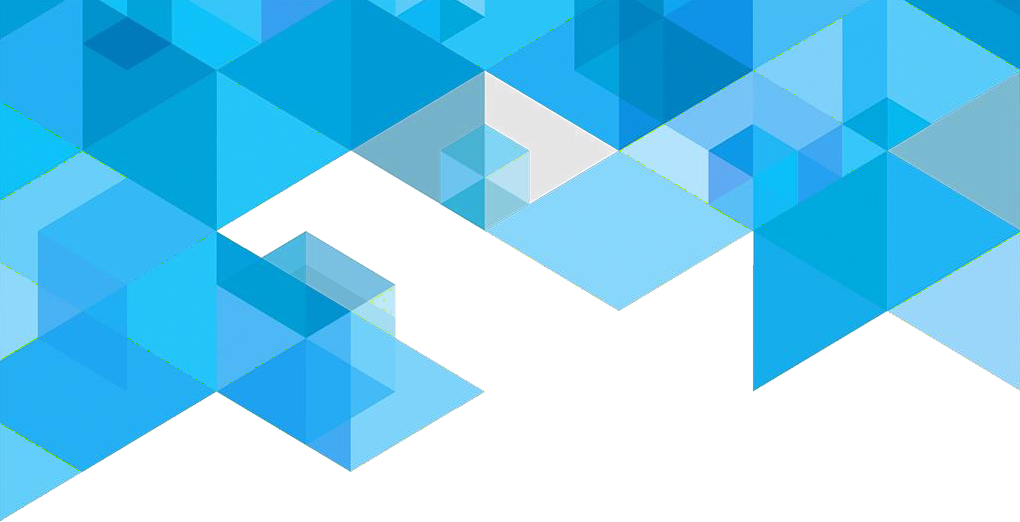 ВОЛГОГРАД
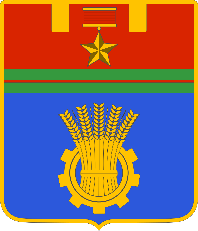 Концессионное соглашение в отношении системы коммунальной инфраструктуры (централизованных систем холодного водоснабжения и водоотведения Волгограда, закрепленных на праве хозяйственного ведения)
 Концессионное соглашение в отношении системы коммунальной инфраструктуры (объекты теплоснабжения, тепловые сети, централизованные системы горячего водоснабжения, отдельные объекты таких систем), находящейся в собственности муниципального образования городской округ город-герой Волгоград
 Концессионное соглашение в отношении объектов наружного освещения, находящихся в муниципальной собственности Волгограда
 Концессионное соглашение о создании объекта, используемого для  организации отдыха граждан и туризма, "Центральный парк культуры и отдыха", расположенного по адресу: Волгоград, ул. Батальонная, 4
 Соглашение о муниципально-частном партнерстве "Создание объектов физкультурно-спортивной и образовательной инфраструктуры на  территории Центрального района Волгограда (ул.им.Ткачева,7а)" между  администрацией Волгограда и ЧОУ СОШ "Поколение"
1. Концессионное соглашение в отношении системы коммунальной инфраструктуры (централизованных систем холодного водоснабжения и водоотведения Волгограда, закрепленных на праве хозяйственного ведения)
2. Концессионное соглашение в отношении системы коммунальной  инфраструктуры, находящейся в собственности муниципального  образования городской округ город-герой Волгоград
3. Концессионное соглашение в отношении объектов  наружного освещения, находящихся в муниципальной собственности Волгограда
4. Концессионное соглашение о создании объекта, используемого для организации отдыха граждан и туризма, "Центральный парк культуры и отдыха", расположенногопо адресу: Волгоград, ул. Батальонная, 4
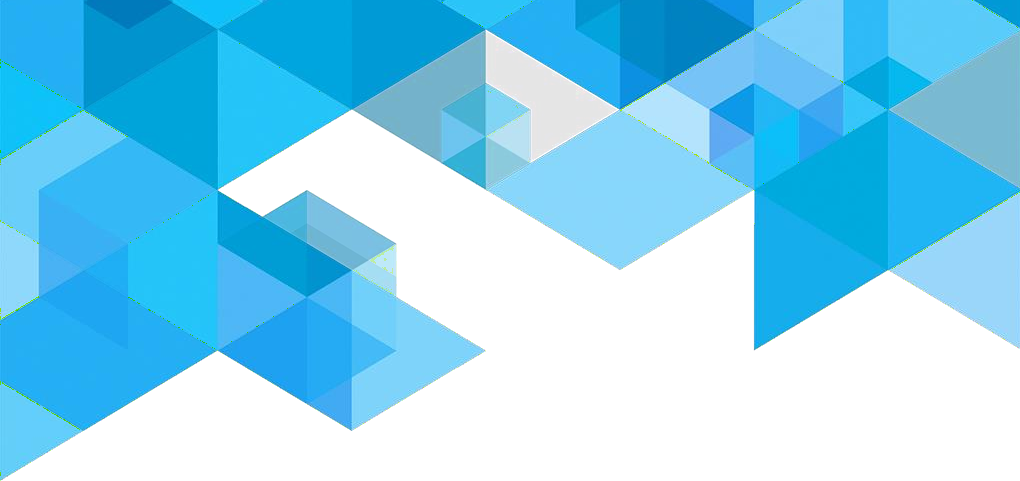 5. Соглашение о муниципально-частном партнерстве "Создание объектов физкультурно - спортивнойи образовательной инфраструктуры на территории Центрального  района Волгограда (ул.им.Ткачева, 7а)" между администрацией Волгограда и ЧОУ СОШ "Поколение"
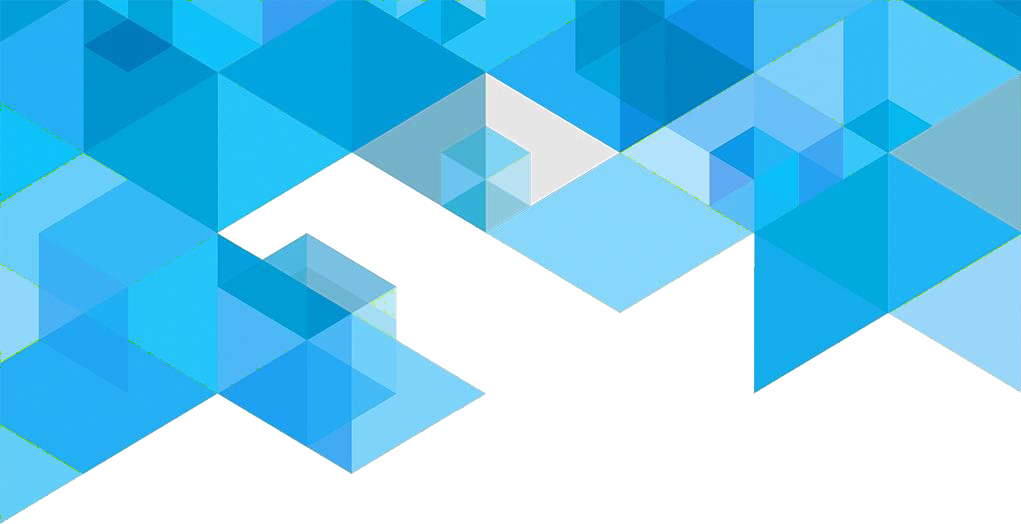 ВОЛЖСКИЙ
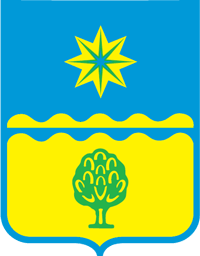 Реконструкция и эксплуатация здания бани, расположенногопо адресу: бул. Профсоюзов, 7, г. Волжский, Волгоградская область
 Реконструкция полигона твердых бытовых отходов: прием,  размещение, складирование, обезвреживание и утилизация  (захоронение) твердых бытовых отходов III–V классов опасности на территории г. Волжского Волгоградской области
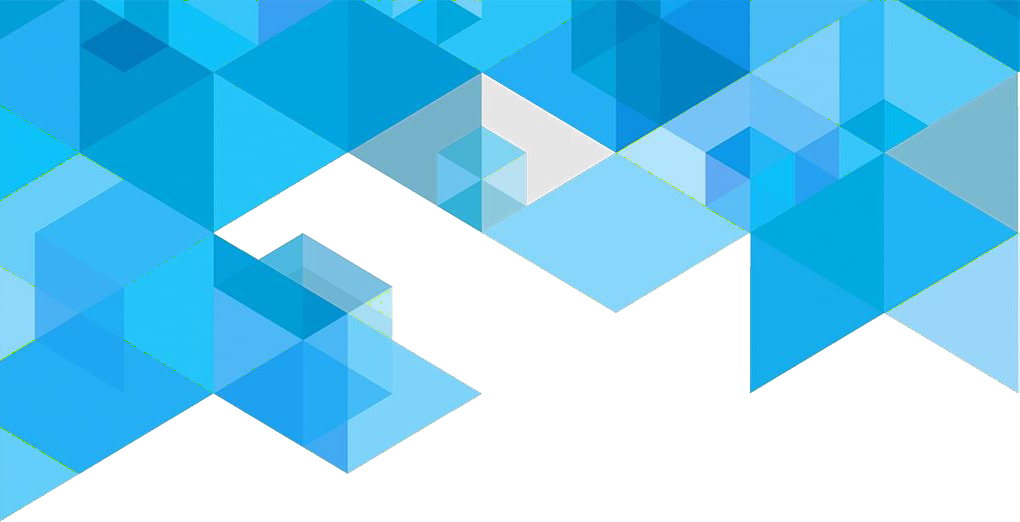 1. Реконструкция и эксплуатация здания бани, расположенного по адресу: бул. Профсоюзов, 7,г. Волжский, Волгоградская область
2. Реконструкция полигона твердых бытовых отходов:  прием, размещение, складирование, обезвреживаниеи  утилизация (захоронение) твердых бытовых отходовIII–V  классов опасности на территории г. Волжского Волгоградской области
ВОЛГОГРАДСКАЯ  ОБЛАСТЬ
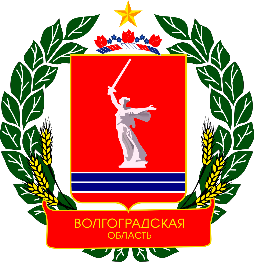 Реконструкция и эксплуатация лабораторного комплекса  по проведению лабораторных исследований на территории  Волгоградской области

 Модернизация и обеспечение функционирования систем  фотовидеофиксации Волгоградской области
1. Реконструкция и эксплуатация лабораторного комплекса  по проведению лабораторных исследованийна территории Волгоградской области
2. Модернизация и обеспечение функционирования систем  фотовидеофиксации Волгоградской области